Figure 1. Examples of location, food, and scrambled image stimuli.
Cereb Cortex, Volume 15, Issue 10, October 2005, Pages 1602–1608, https://doi.org/10.1093/cercor/bhi038
The content of this slide may be subject to copyright: please see the slide notes for details.
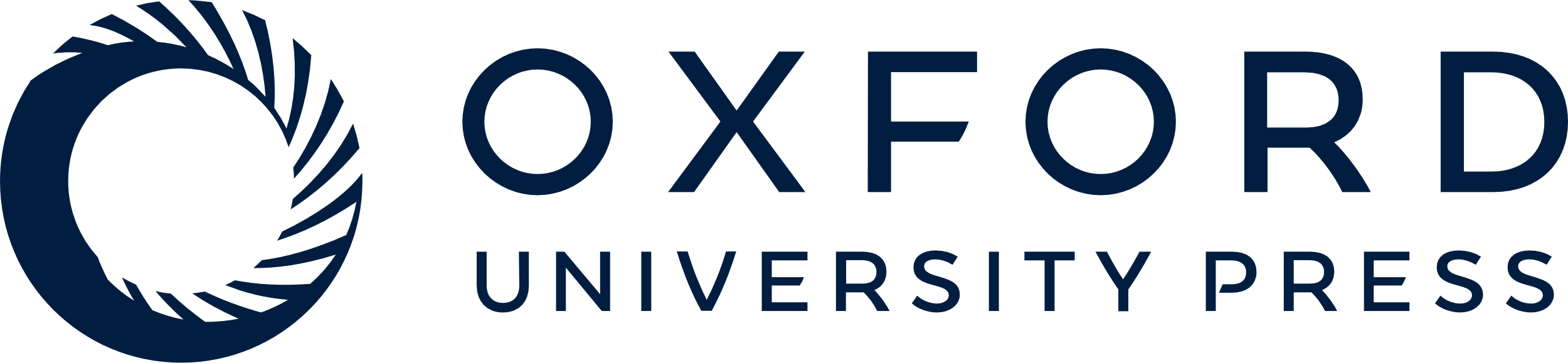 [Speaker Notes: Figure 1. Examples of location, food, and scrambled image stimuli.


Unless provided in the caption above, the following copyright applies to the content of this slide: © The Author 2005. Published by Oxford University Press. All rights reserved. For permissions, please e-mail: journals.permissions@oupjournals.org]